TÜRKÇE / Sözcükte Anlam
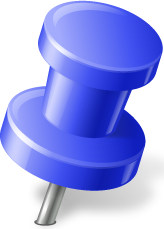 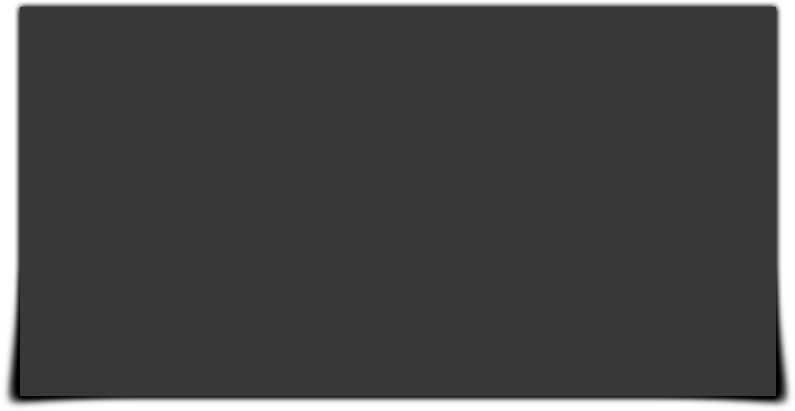 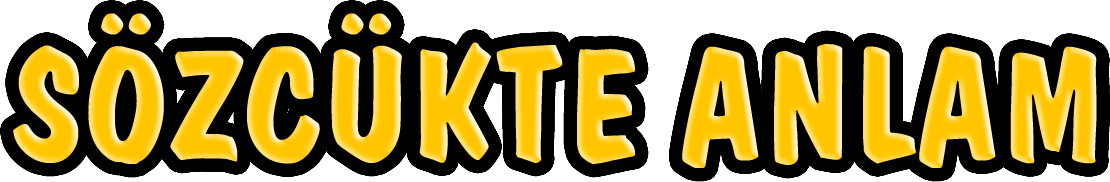 Terim Anlam
Deyim Anlam
1
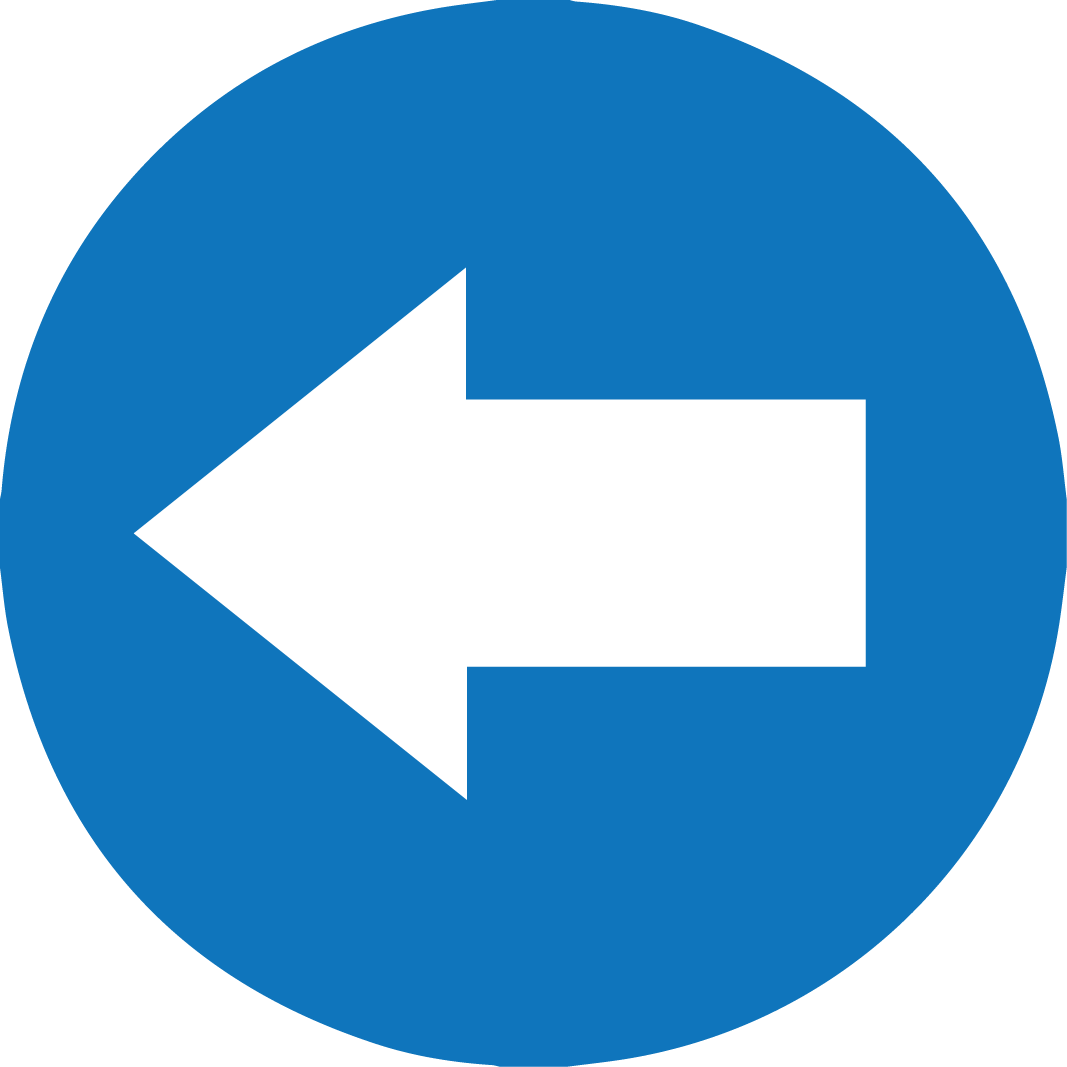 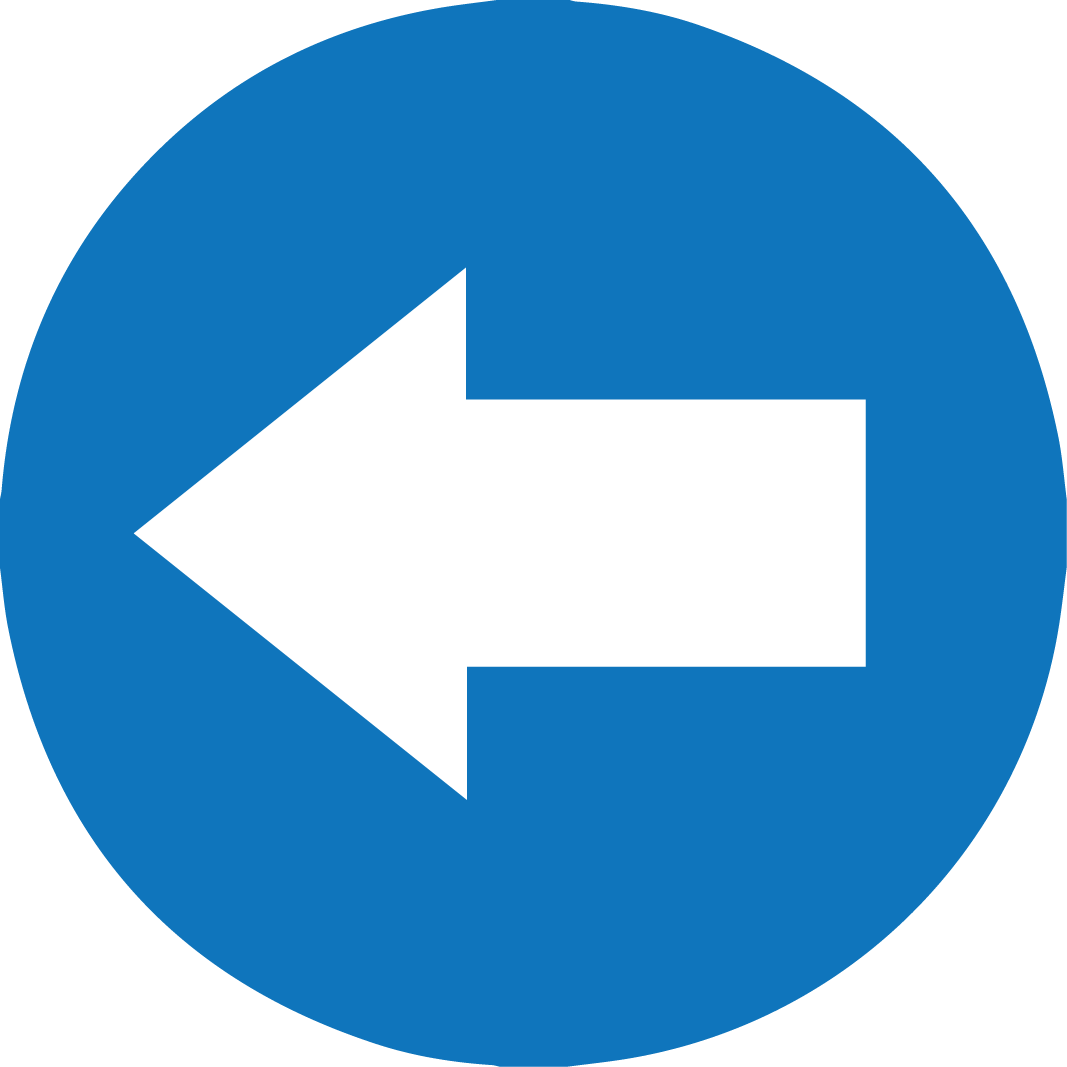 TÜRKÇE / Sözcükte Anlam
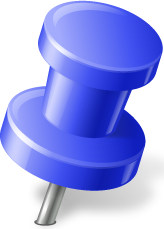 Terim Anlam
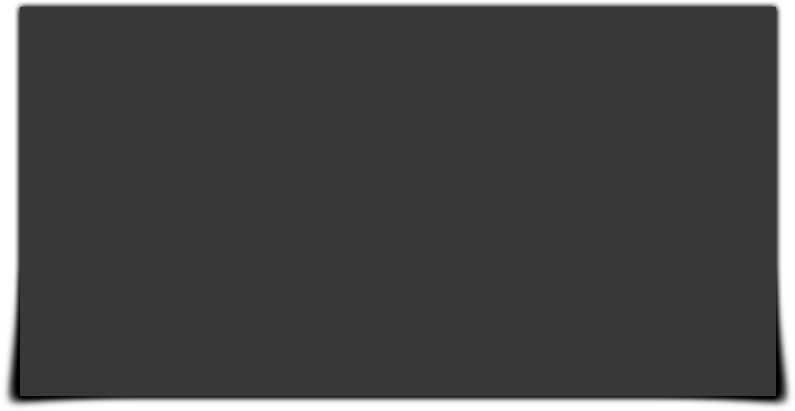 Bilim, sanat ya da meslek dalıyla ilgili bir alanda kullanılan özel anlamlı sözcüklere denir.
2
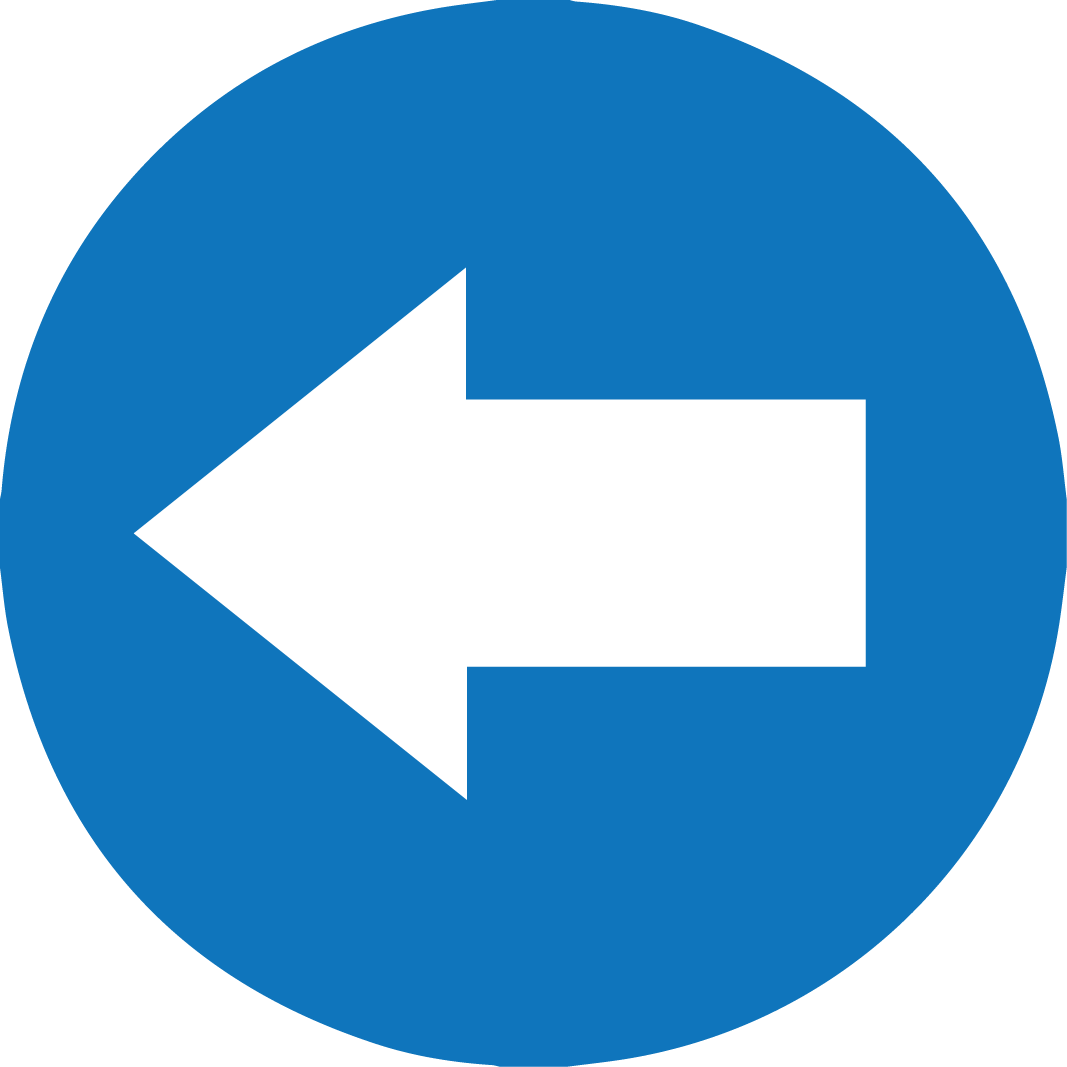 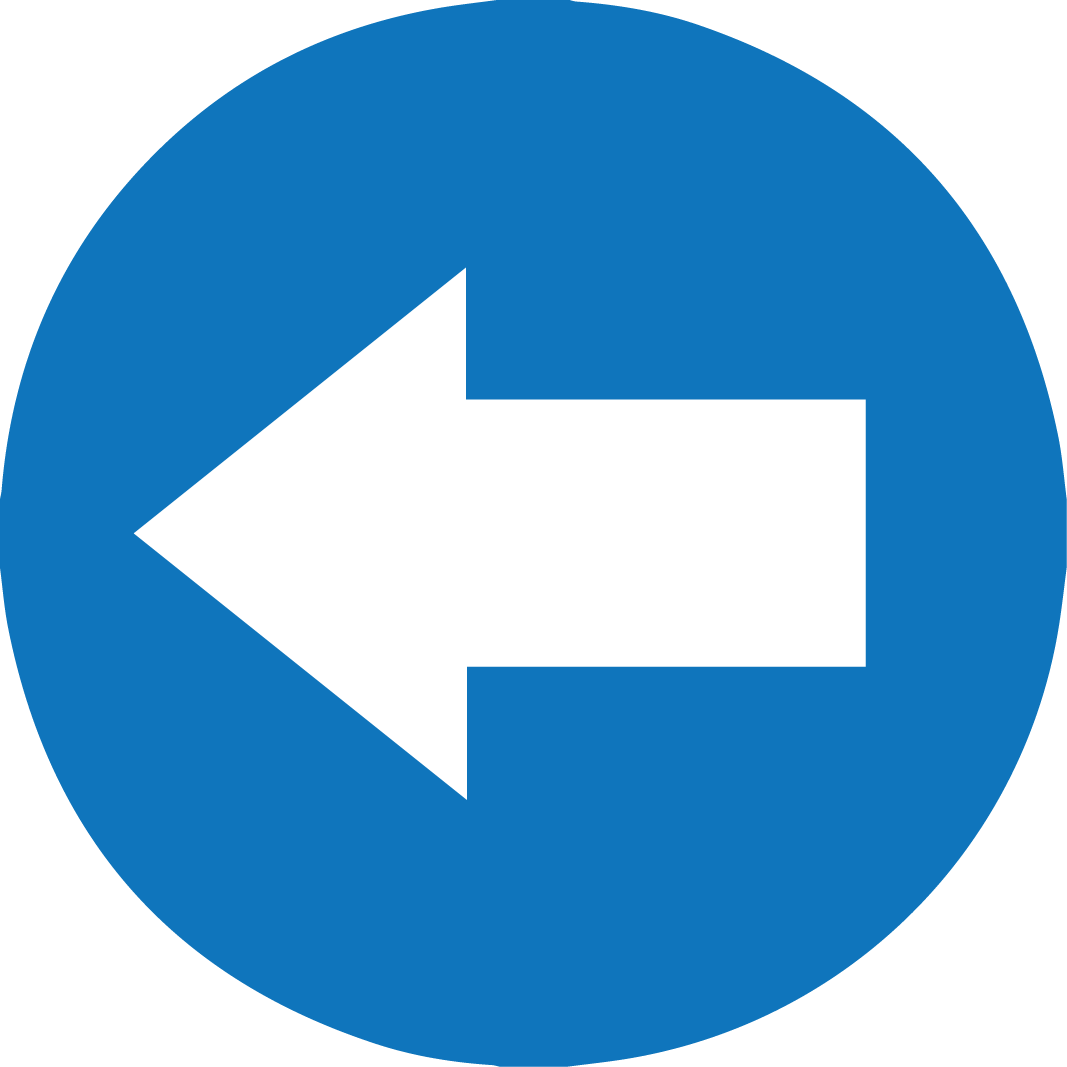 TÜRKÇE / Sözcükte Anlam
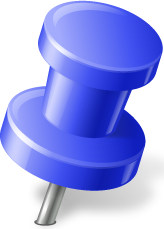 Örnekler
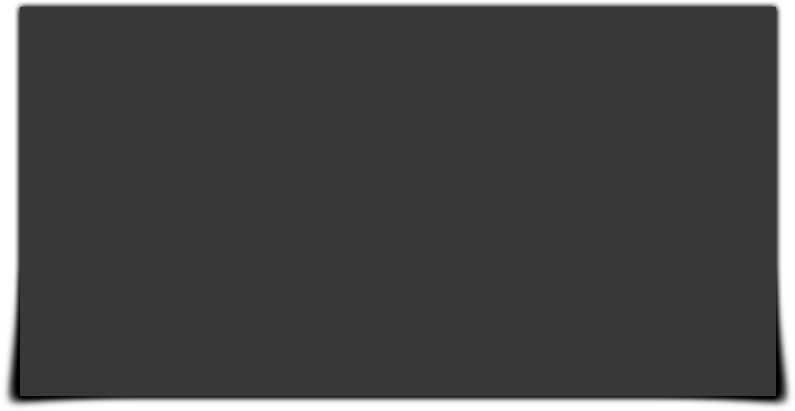 Geçen haftaki maçta üç gol attı.

Yüklem cümlenin temel ögesidir.
3
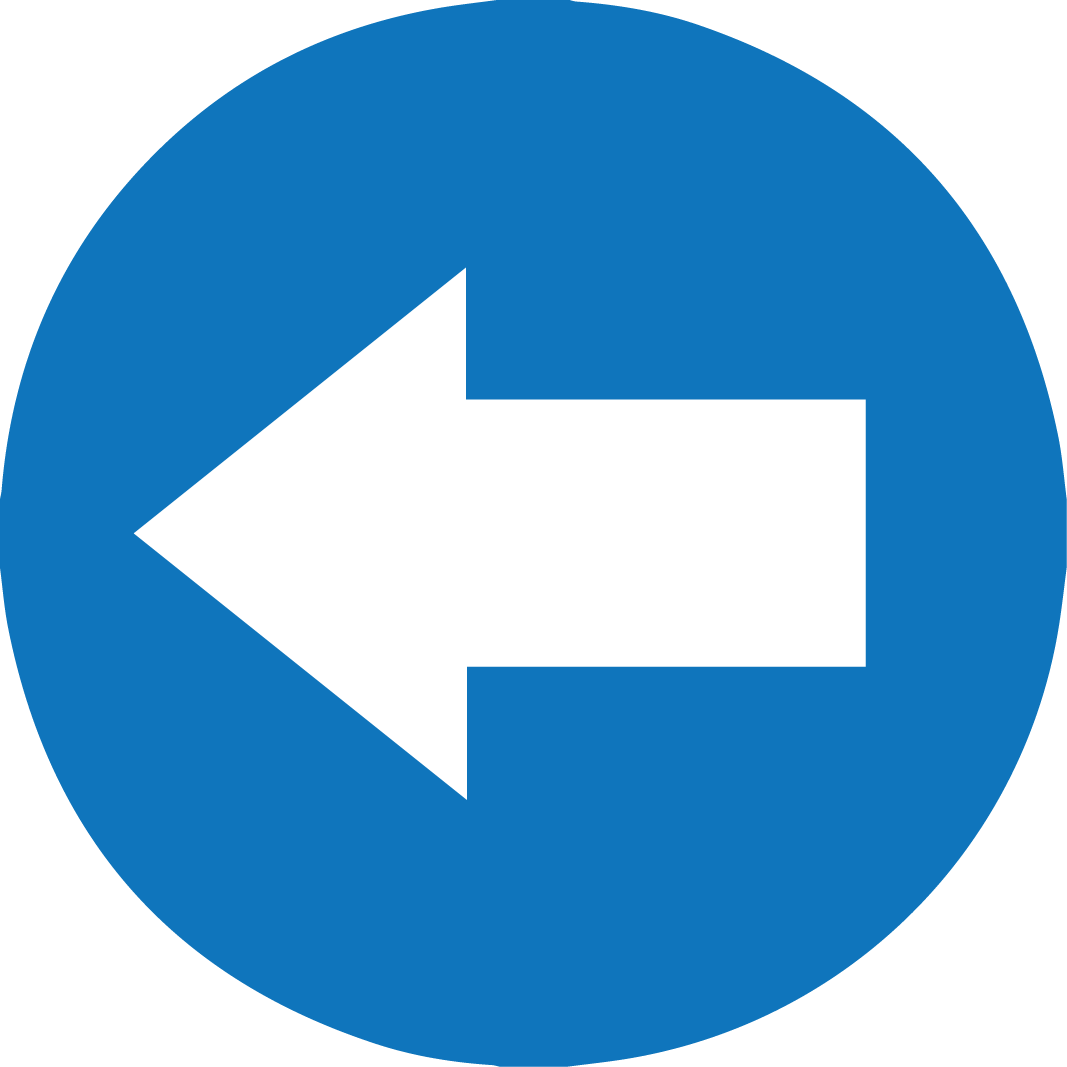 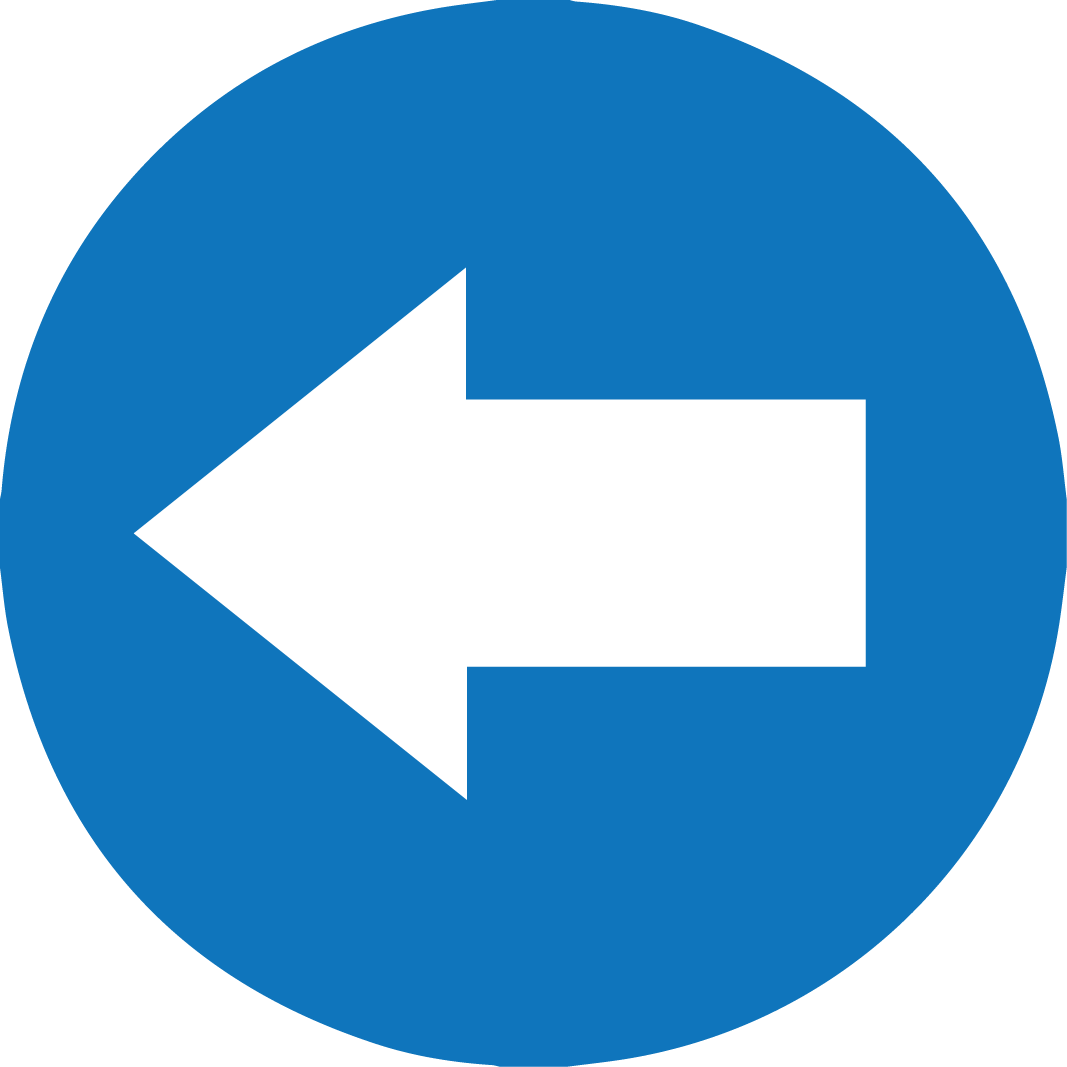 TÜRKÇE / Sözcükte Anlam
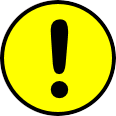 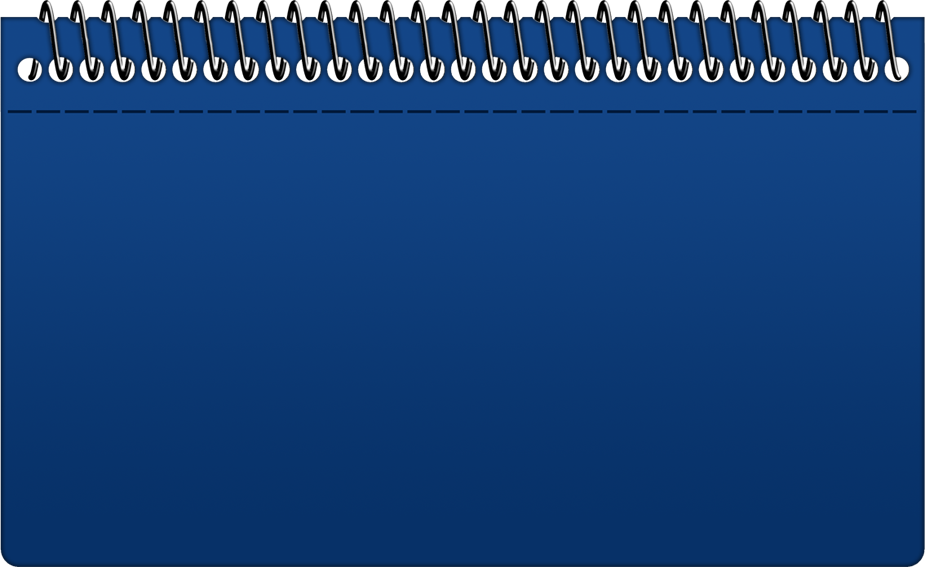 Bir sözcüğün terim anlamlı olabilmesi için mutlaka özel bir alanla ilgili cümlede kullanılması gerekir.
Hiçbir sözcük tek başına terim anlamlı olamaz.
4
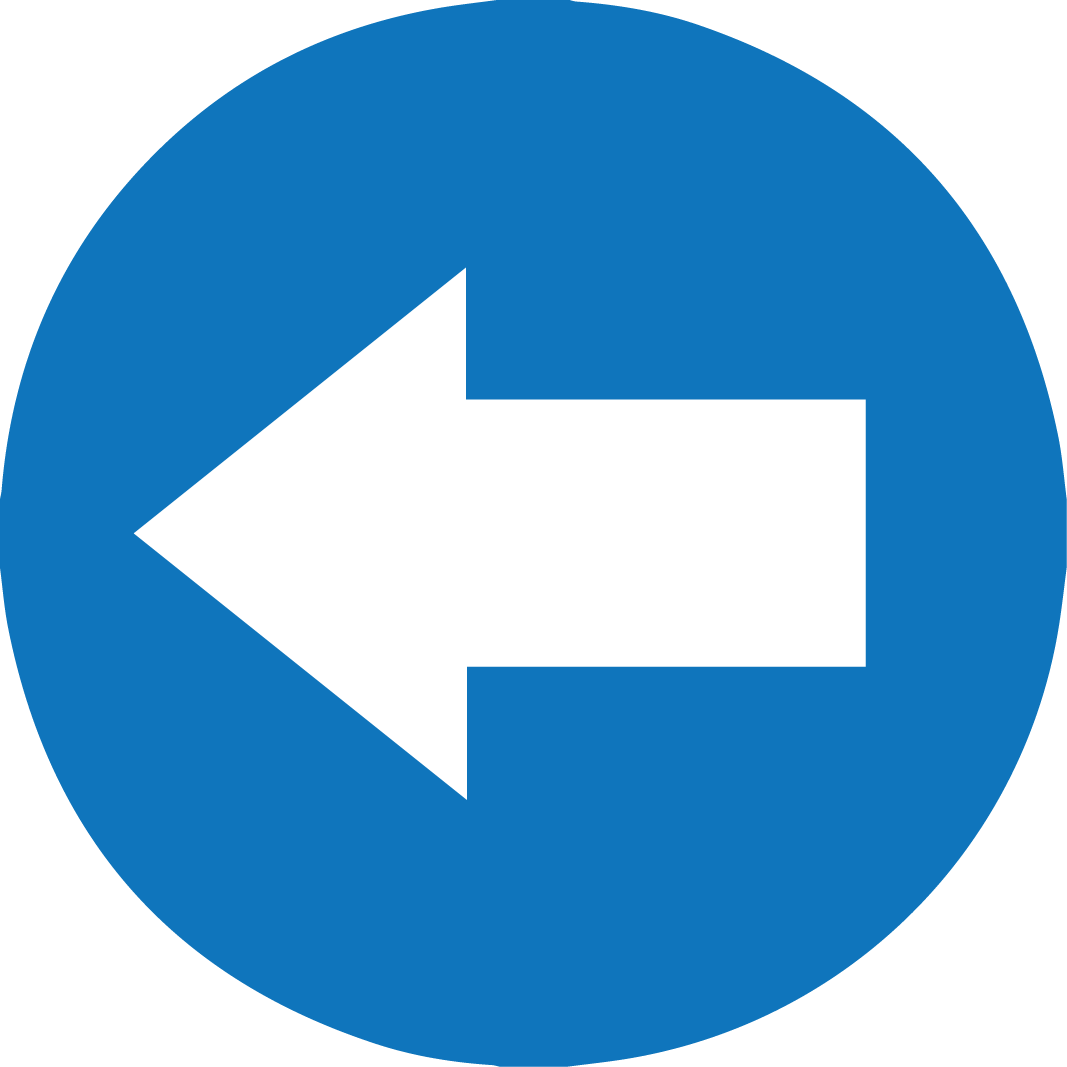 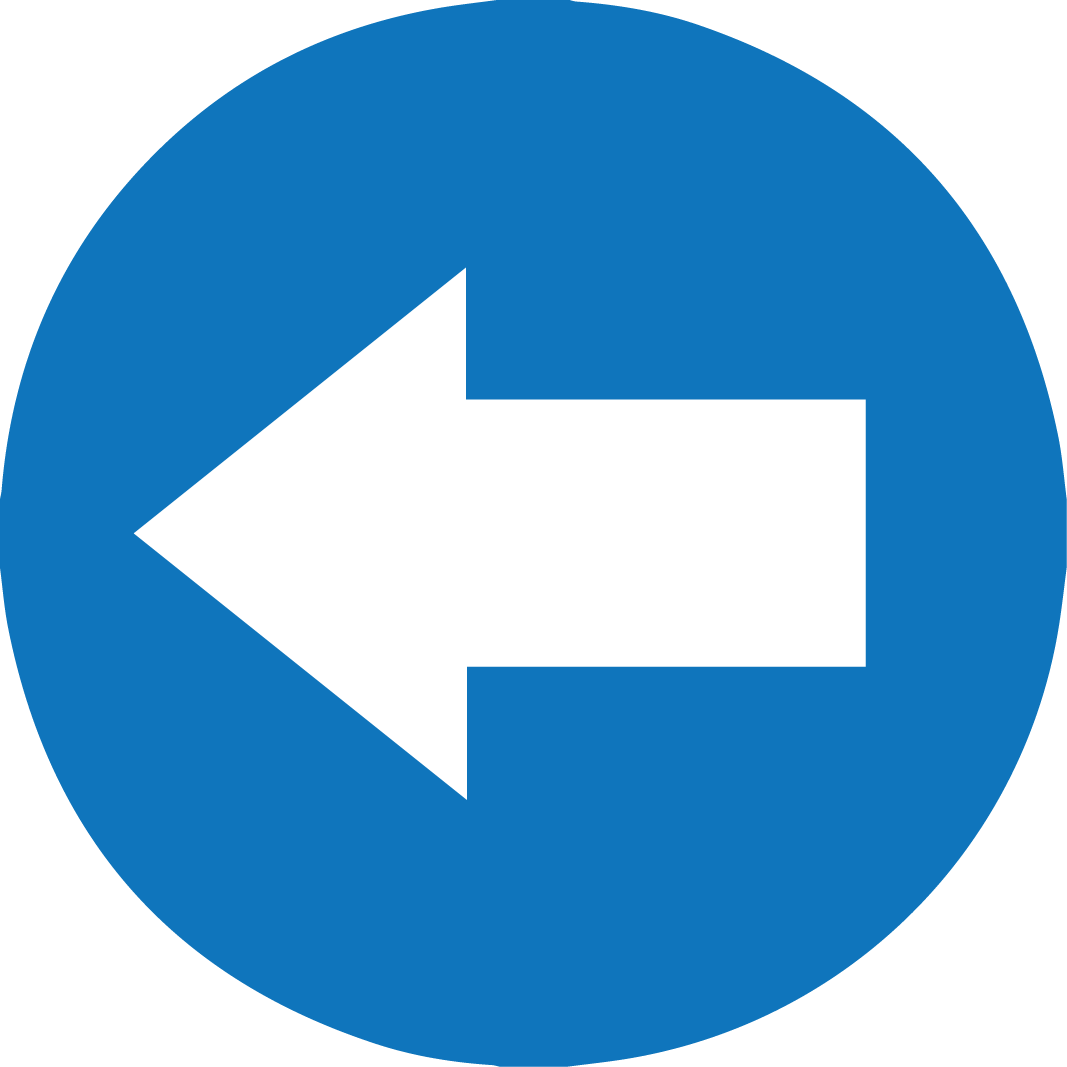 TÜRKÇE / Sözcükte Anlam
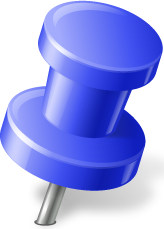 Deyim Anlam
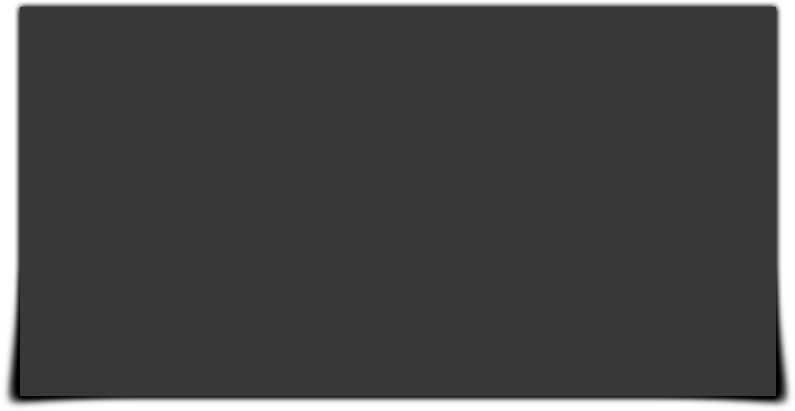 Deyimler, en az iki sözcüğün
bir araya gelip kalıplaşmasıyla oluşan mecaz anlamlı sözlerdir.
5
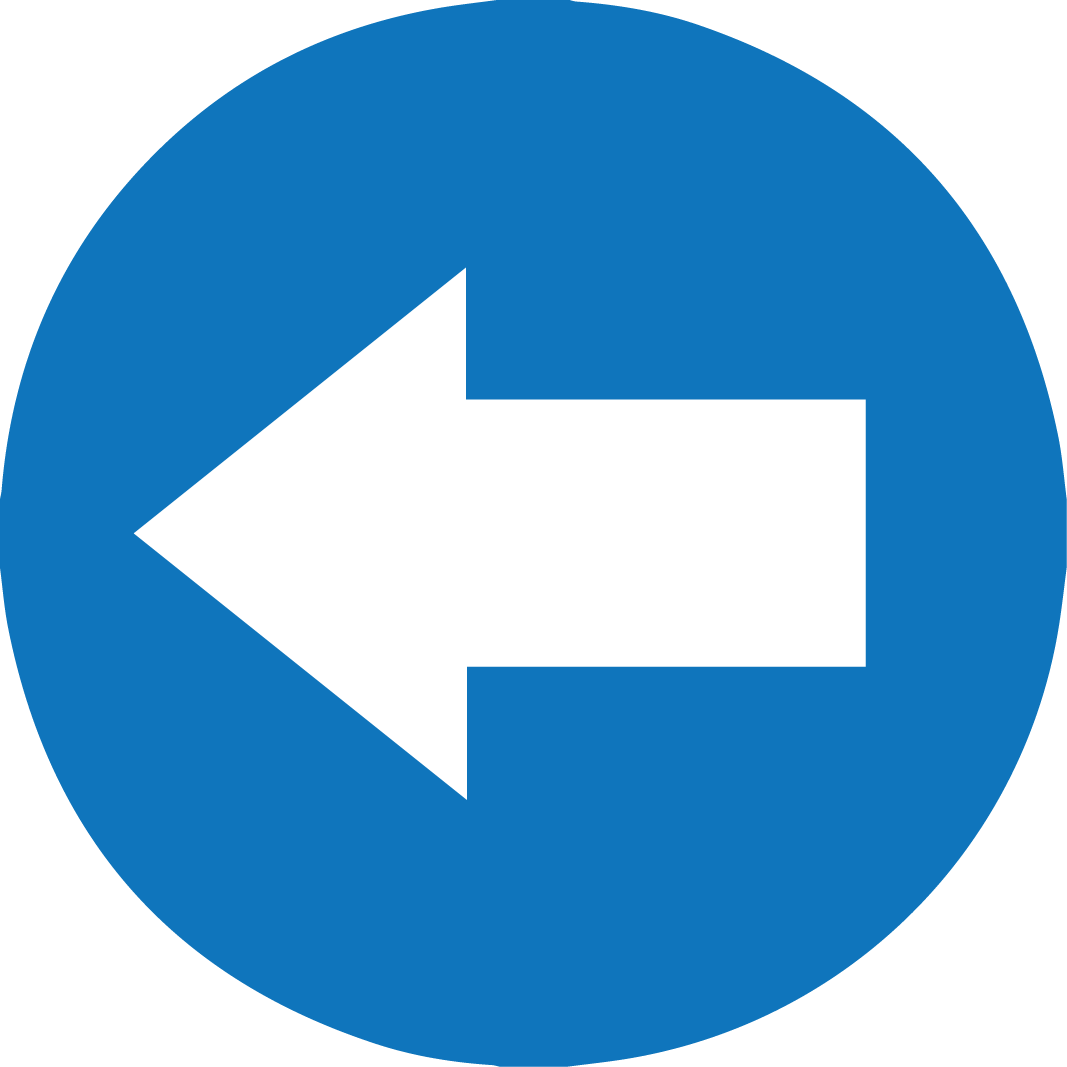 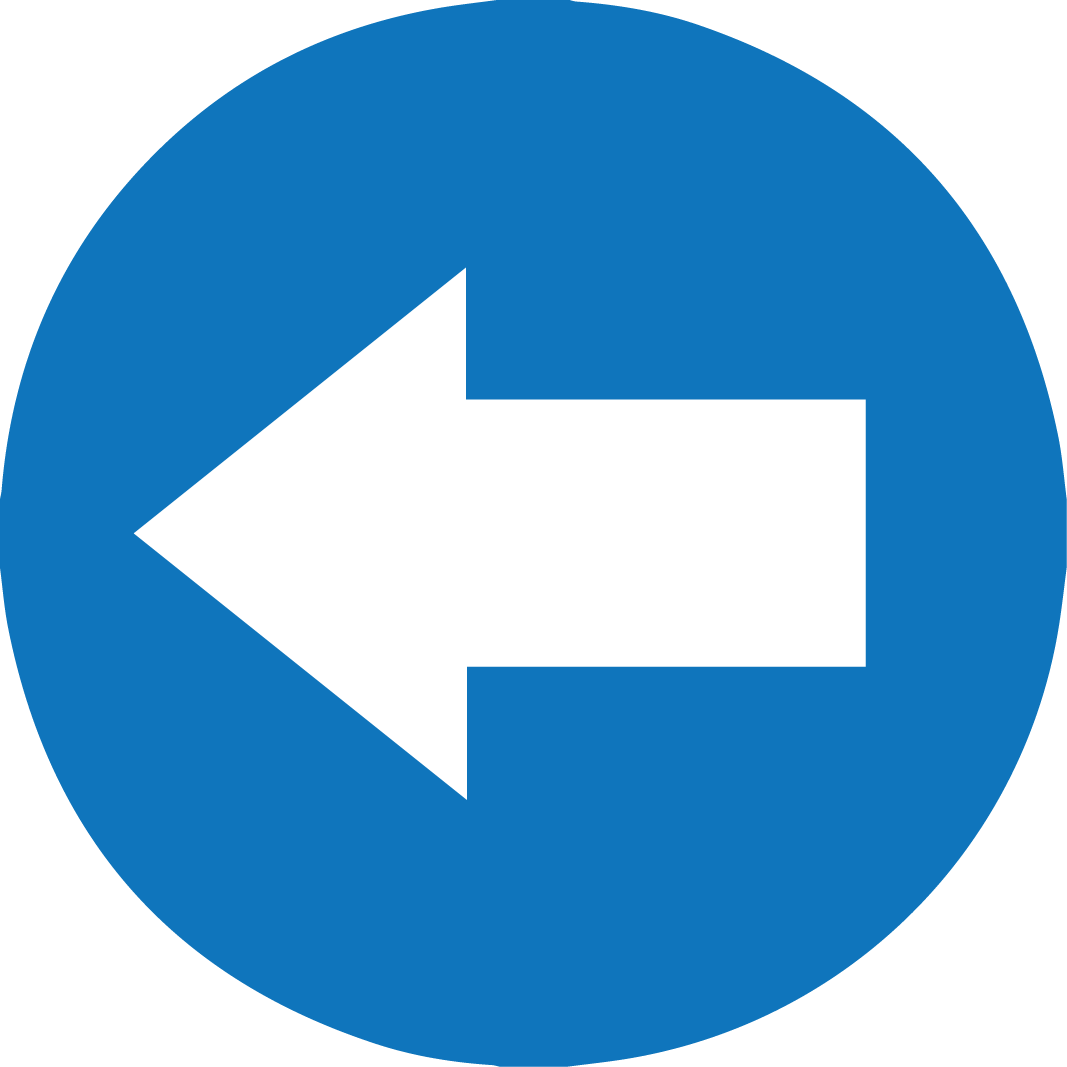 TÜRKÇE / Sözcükte Anlam
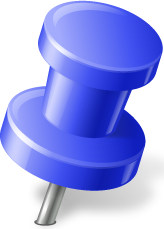 Örnekler
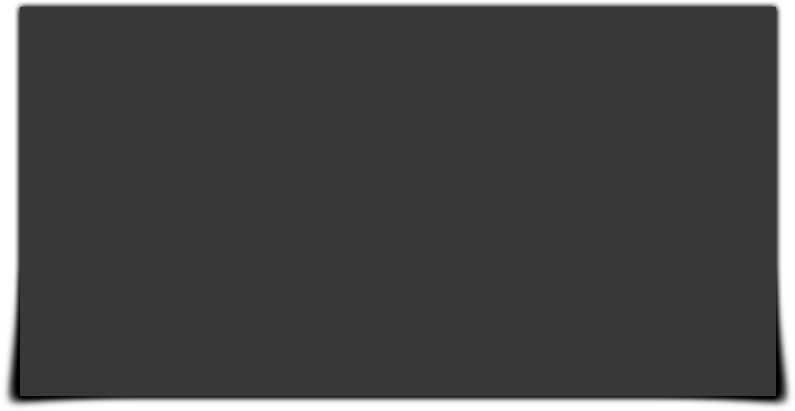 Kulak kesilmek - Dikkatle dinlemek

Dili tutulmak - Konuşamamak

Etekleri zil çalmak - Mutlu olmak
6
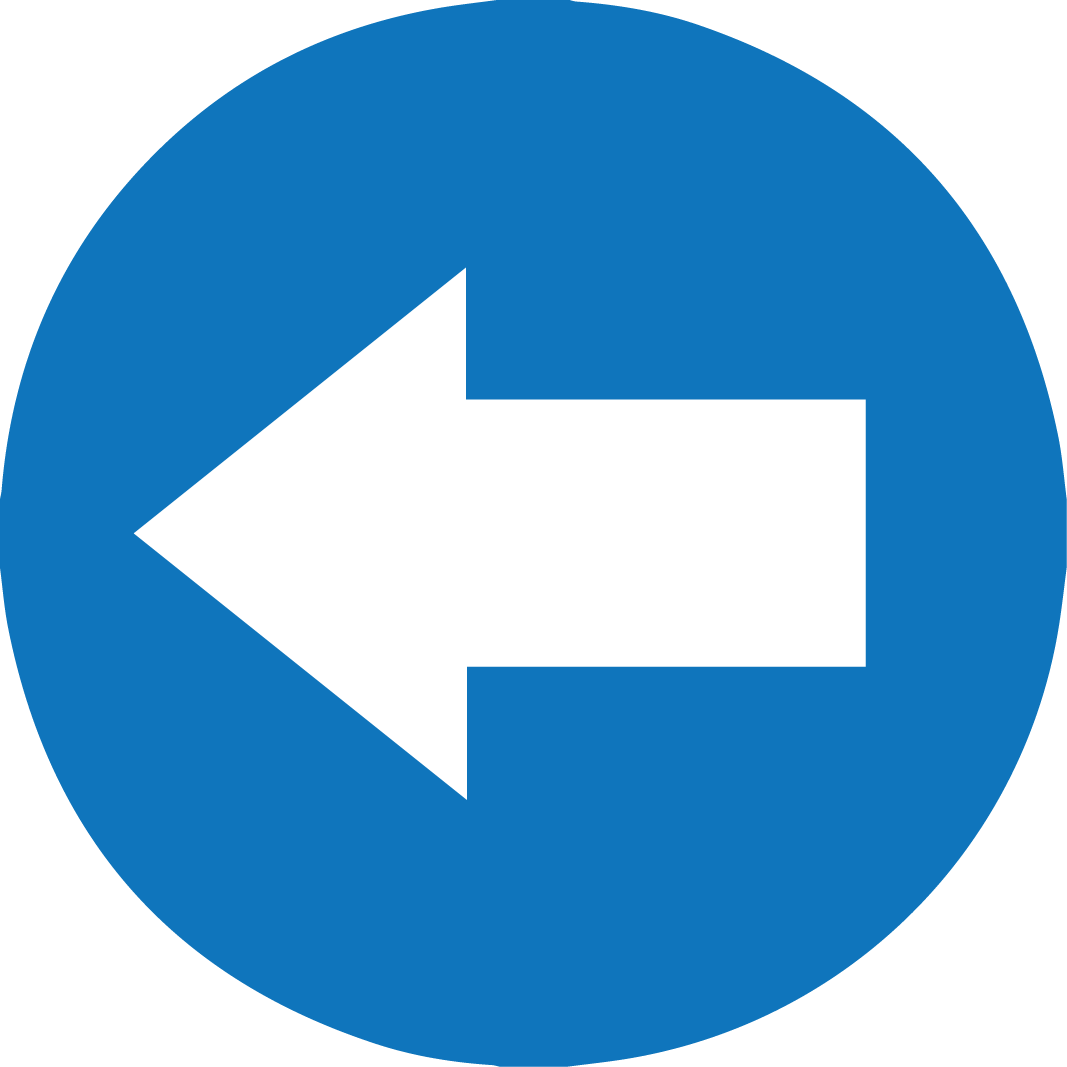 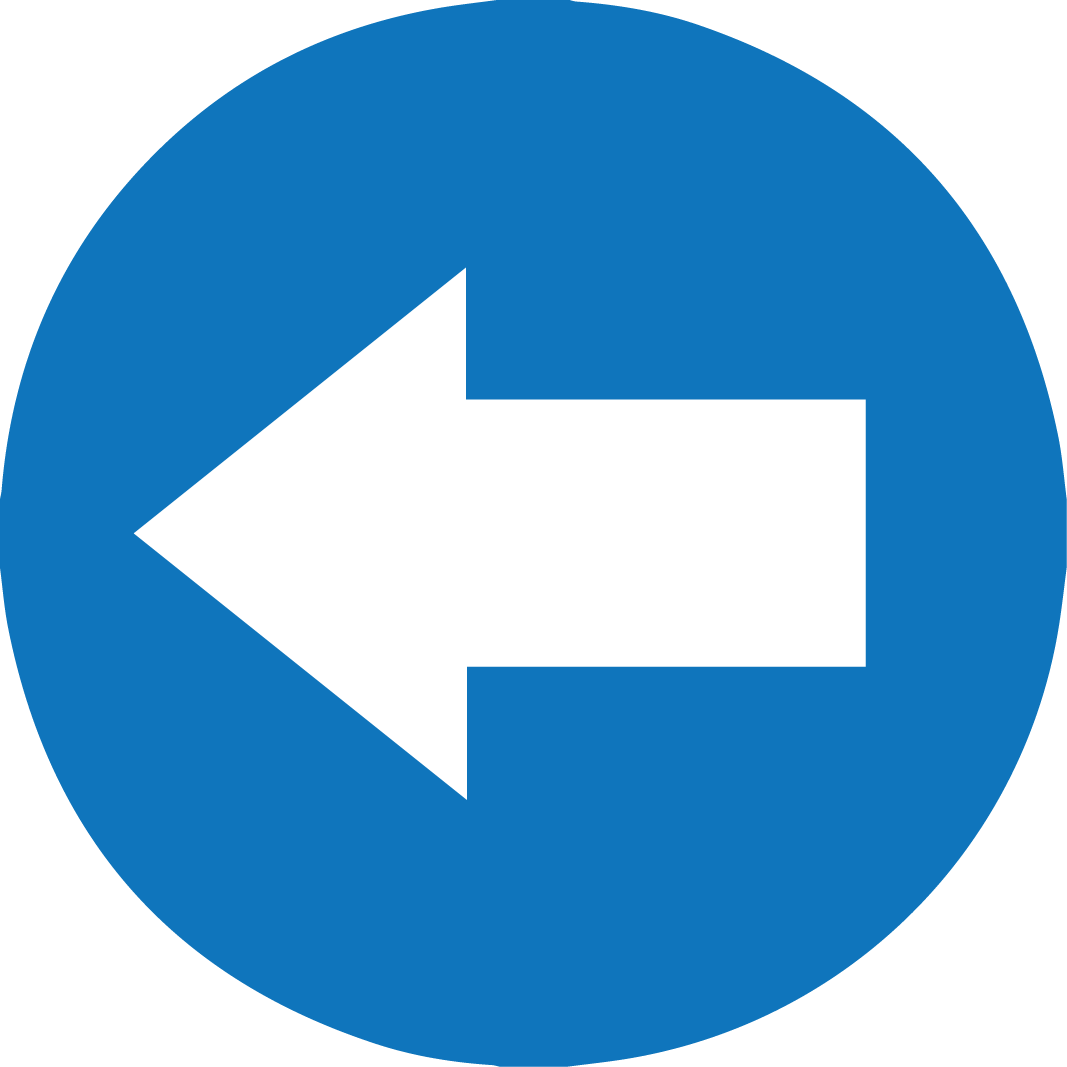 TÜRKÇE / Sözcükte Anlam
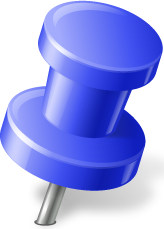 Deyimlerin Özellikleri
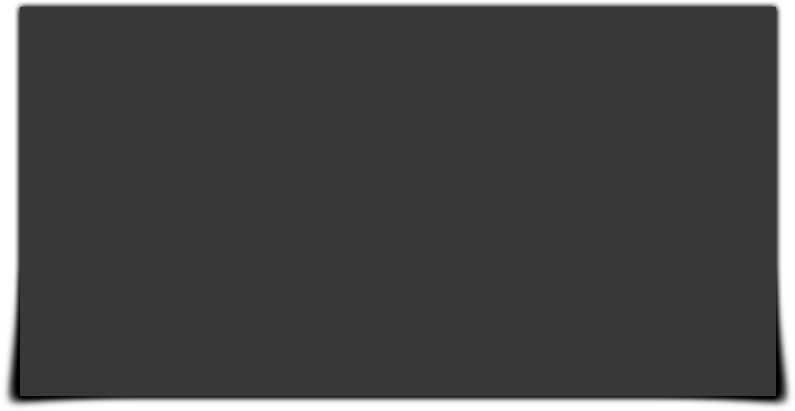 En az iki sözcükten oluşur.
Kalıplaşmış sözlerdir. 
Deyimlerdeki sözcüklerin yerleri değiştirilemez. 
Deyimlere sözcük eklenilemez ya da deyimlerden  sözcük çıkarılamaz.
Deyimlerin çoğunda sözcükler mecaz anlamlıdır.
7
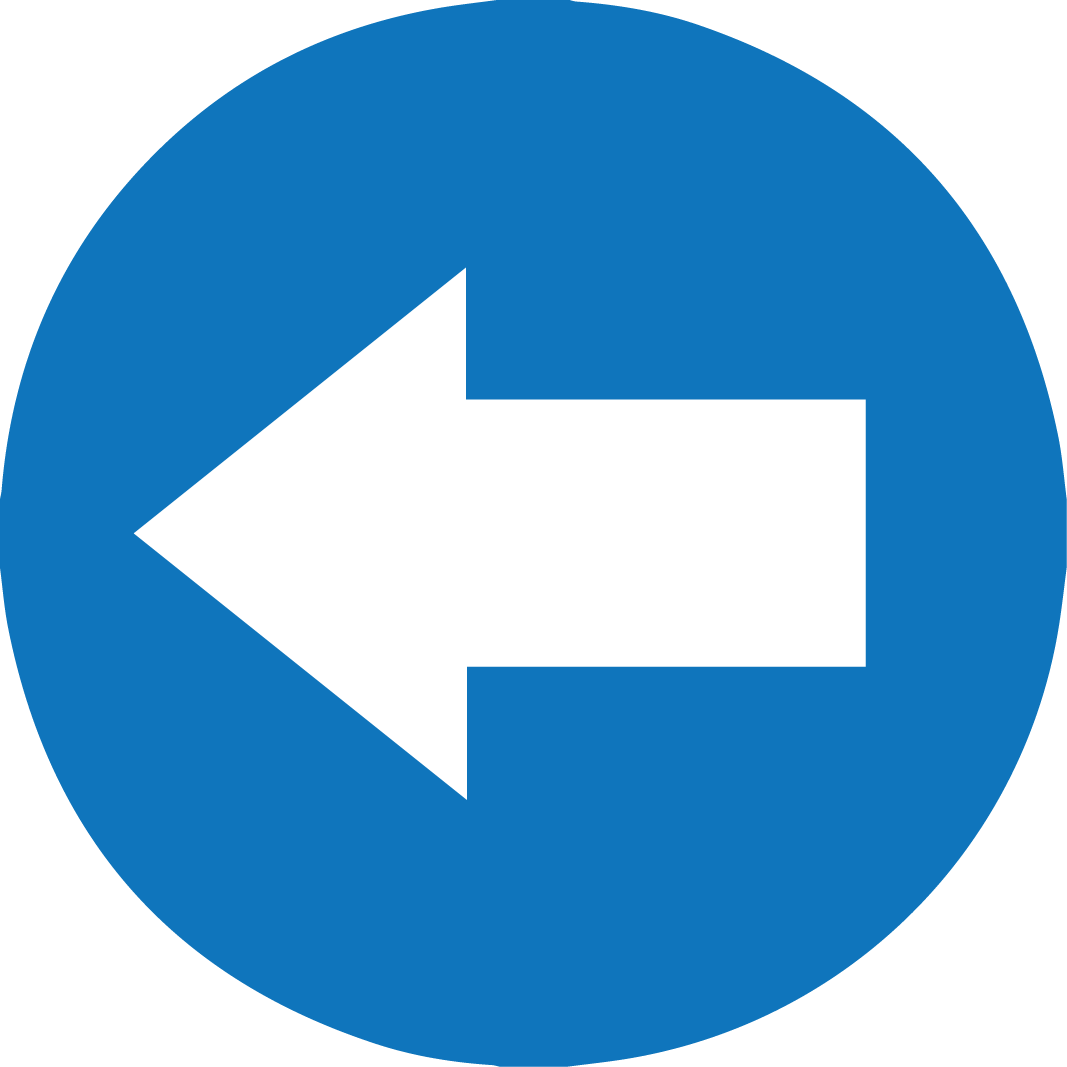 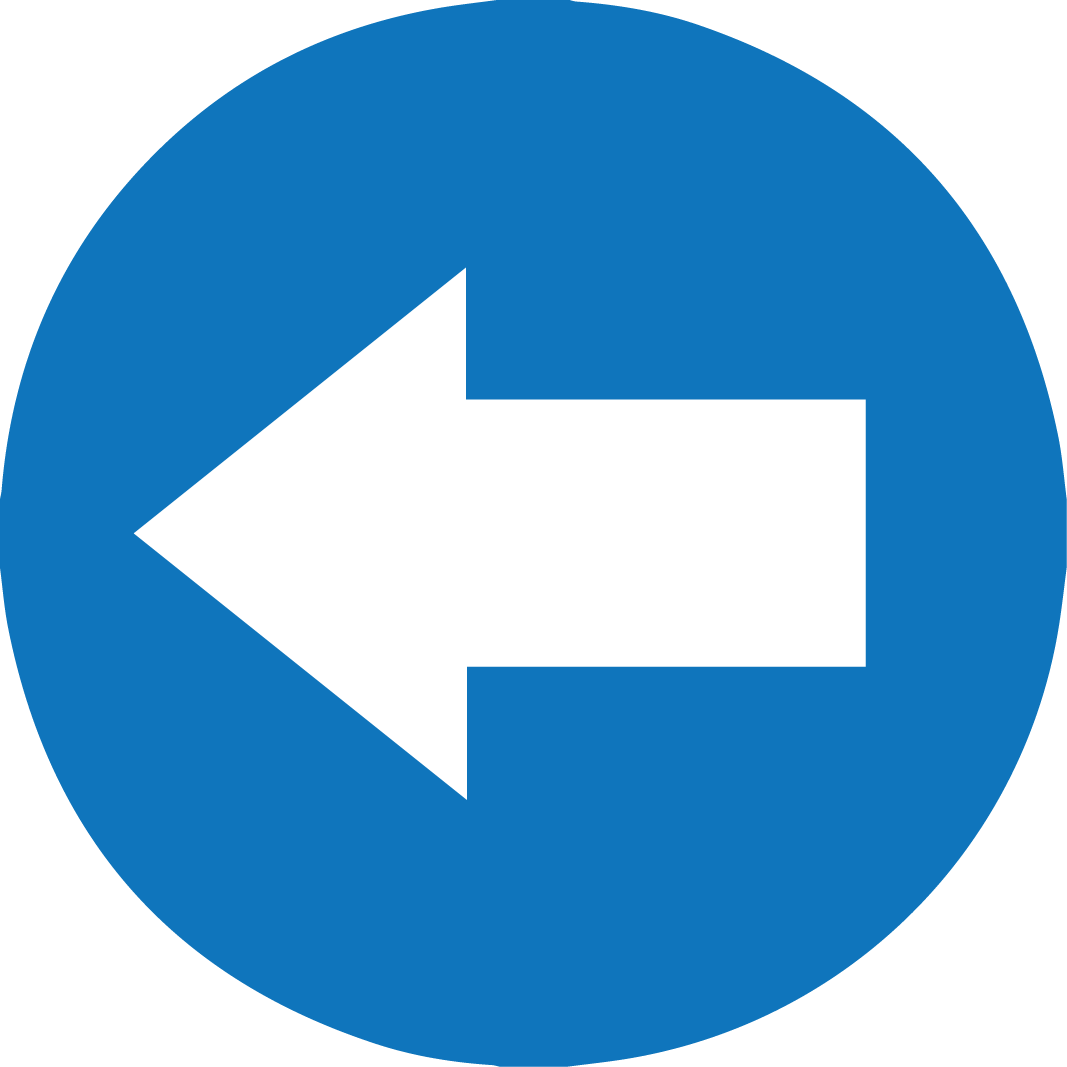 TÜRKÇE / Sözcükte Anlam
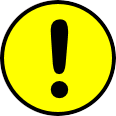 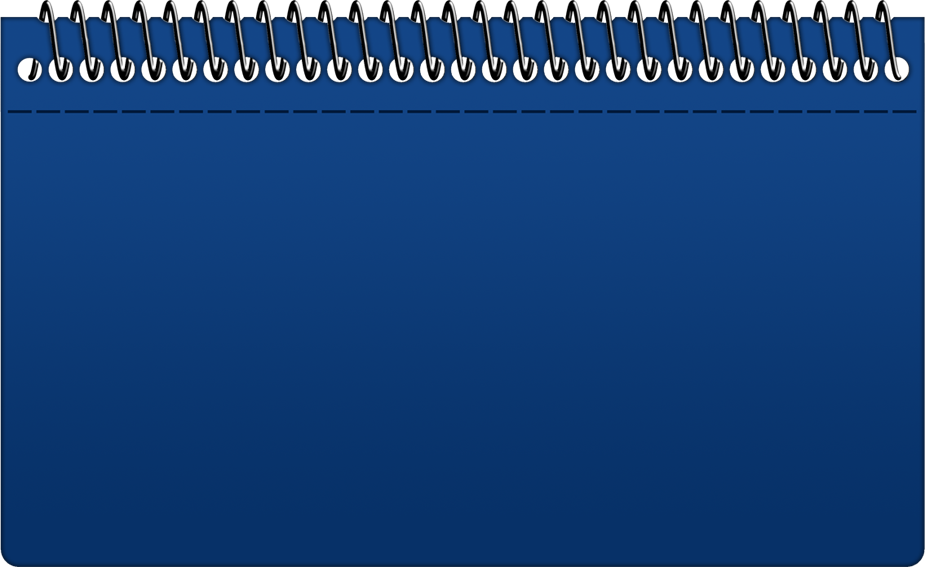 Deyimler özel anlamlı sözlerdir,
genel yargı bildirmez ve öğüt vermezler.
Atasözleri ise genel anlamlı sözlerdir, ders  veya öğüt vermek için ortaya konulmuşlardır.
8
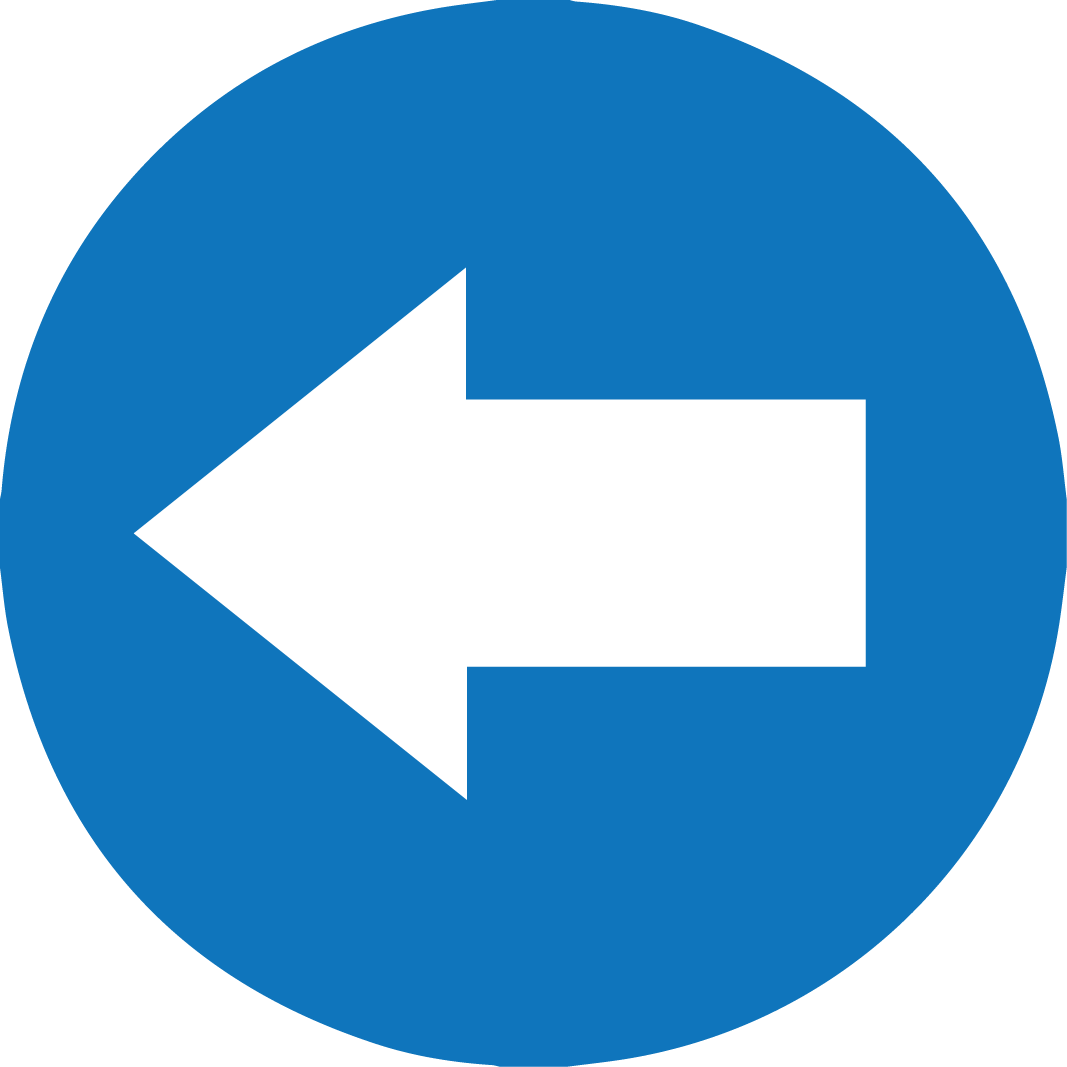 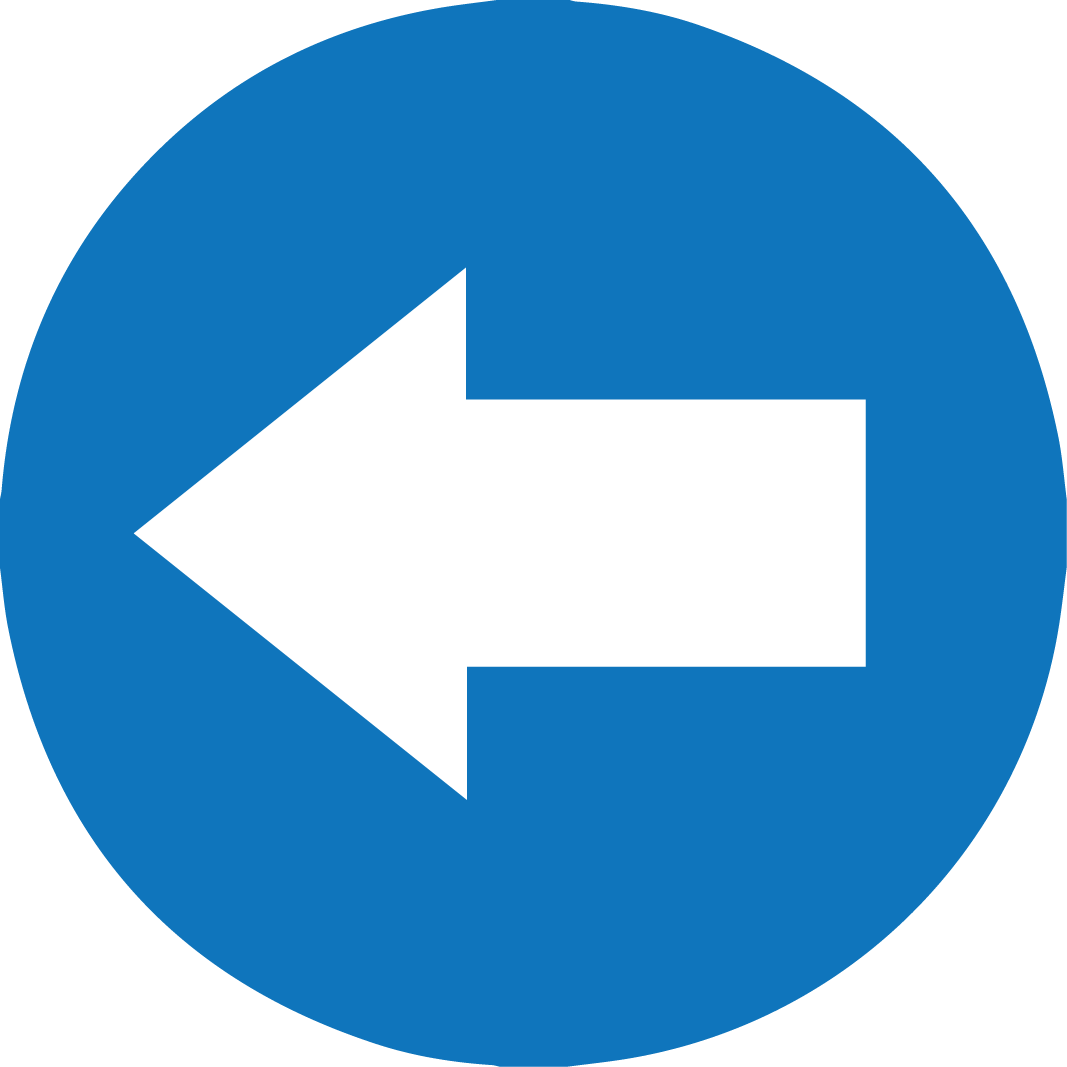 TÜRKÇE / Sözcükte Anlam
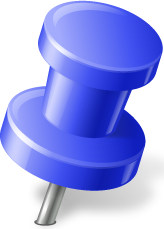 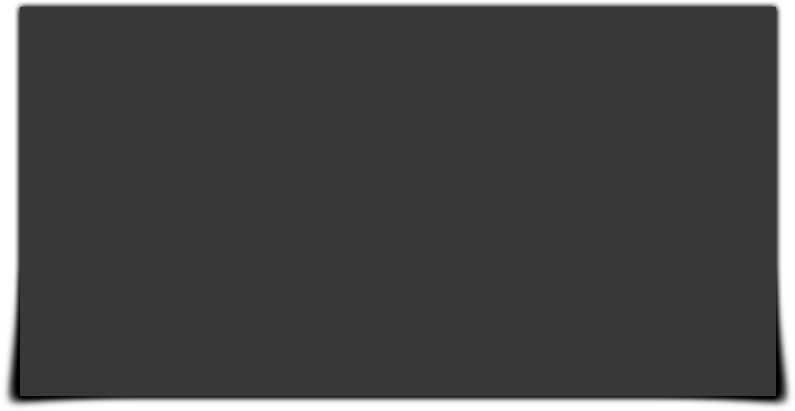 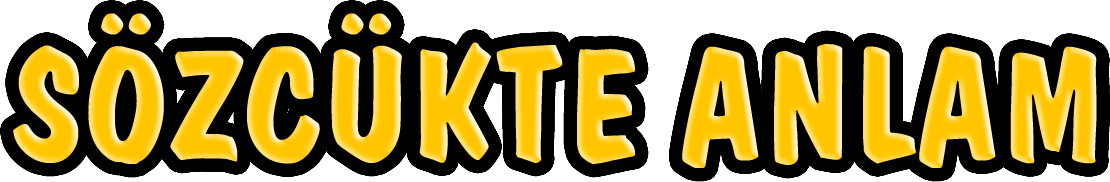 Terim Anlam
Deyim Anlam
9
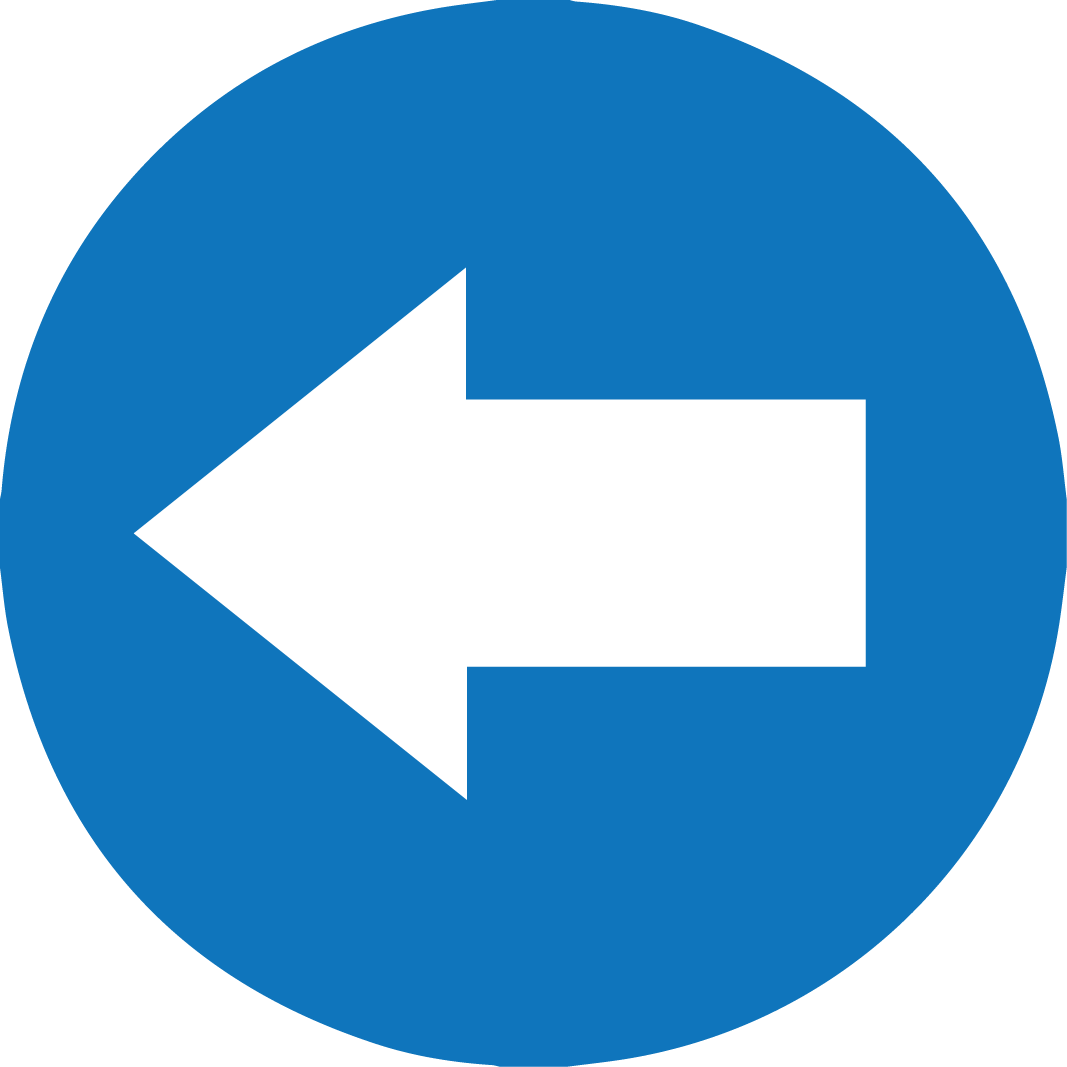 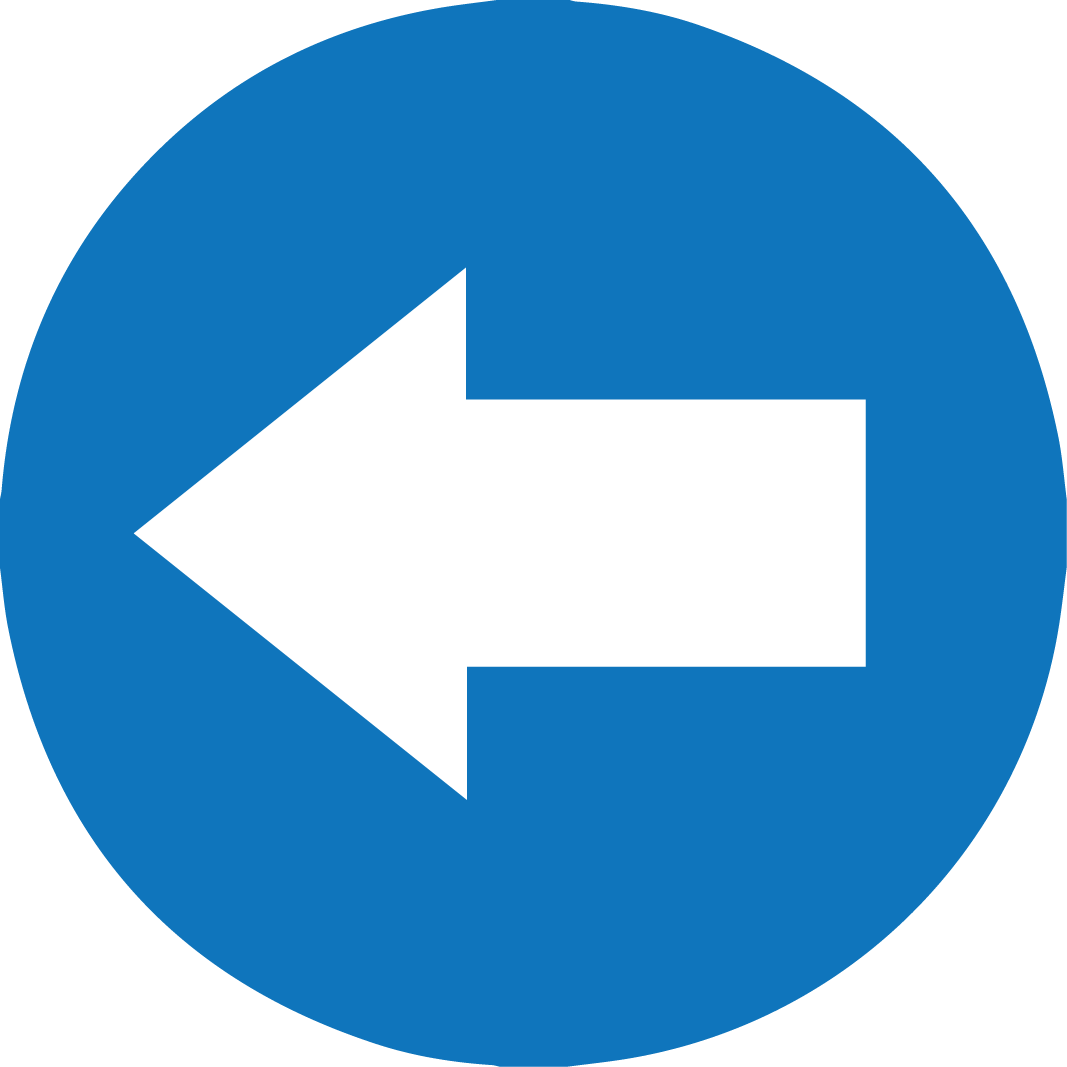